«Я сам»
Дидактическая игра по представлению у детей дошкольного возраста о  детском труде (помощи взрослым)



Выполнила: Ружникова Ирина Васильевна
воспитатель МБДОУ
 «Детский сад № 40»


г. Усолье-Сибирское, 2024
Цель: формировать у детей осознанное отношение и интерес к своей деятельности, умение достигать запланированного результата, воспитывать трудолюбие                                                                                                                                                                                                                                                                                                                                                  Задачи:
-  расширять представления детей о разных видах детской трудовой деятельности.
- воспитывать желание участвовать в совместной трудовой деятельности со взрослыми и детьми, стремление быть полезными окружающим,
- развивать у детей творческую инициативу, способность реализовывать себя в  разных видах труда и творчества.
Правила игры: 
1. В игре могут участвовать от 2 до 5 игроков.
2.Детям раздаются карты с изображением пространства, где ребенок может   выполнять посильную трудовую деятельность , вокруг которого расположено 8 пустых полей                                                                                                                                                                                                                                                                                                                                                                                                                                                                                                                                                                                                                                                                                                                                                         
3. Воспитатель (водящий) раскладывает перед собой разрезные карточки с изображением детей, занимающимися разными видами труда  
4. Далее воспитатель наугад поднимает карточку и называет трудовое действие  
5. Игрок соотносит карточку со своей большой картинкой и принимает решение, взять ее или нет  
6. Выигрывает тот участник, который первым закроет все 8 пустых полей
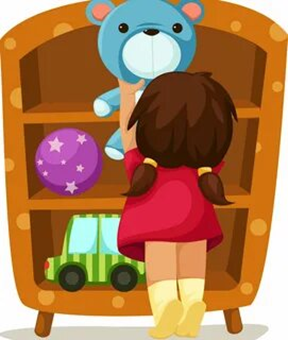 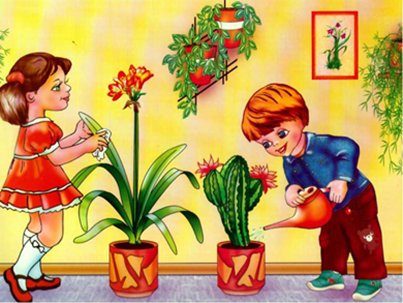 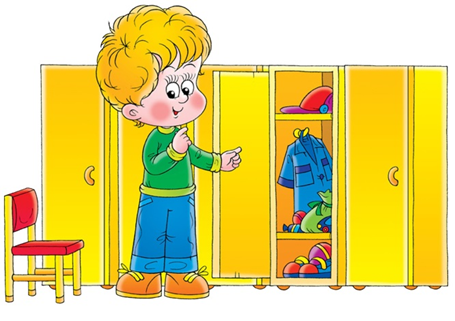 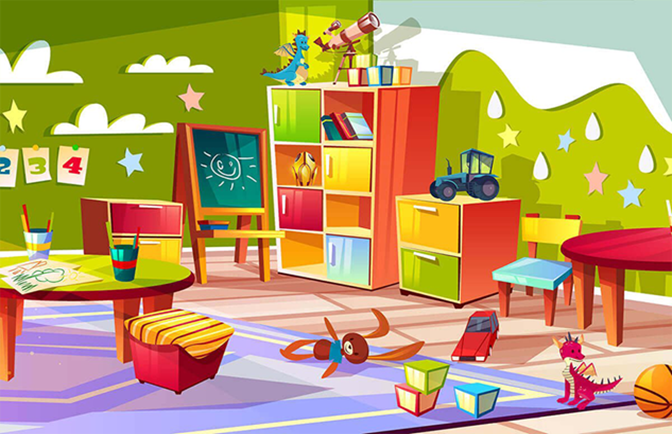 Труд детей в детском саду
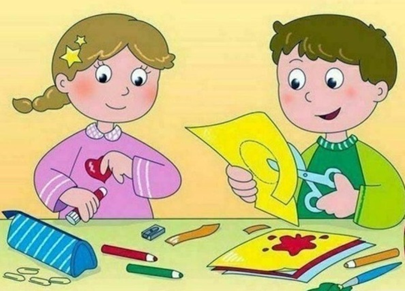 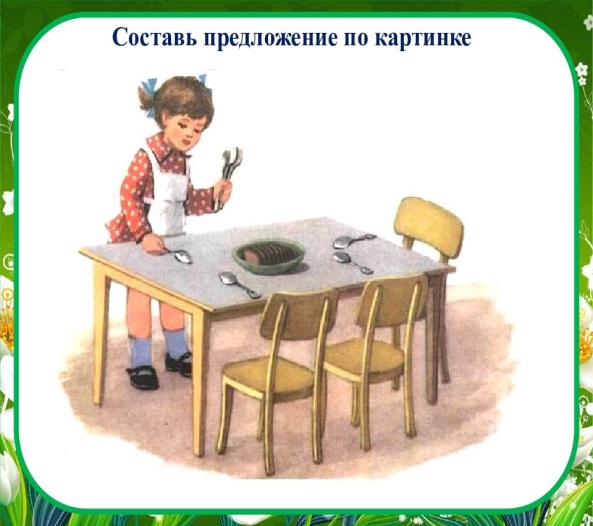 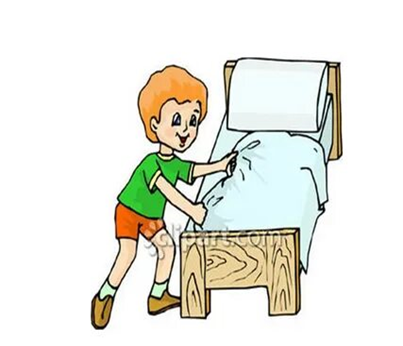 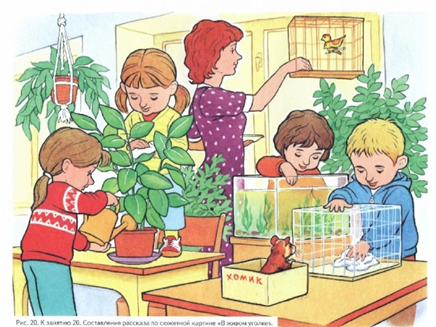 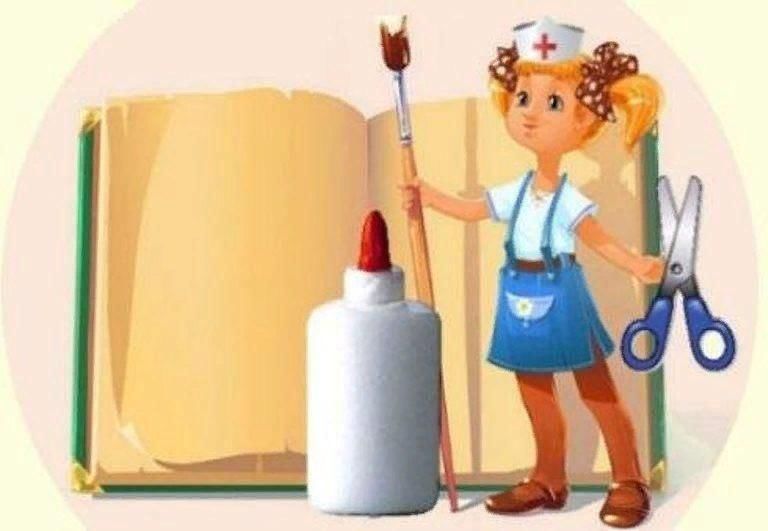 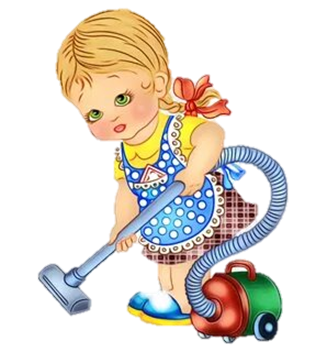 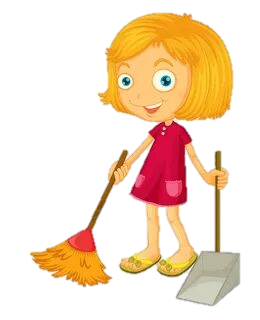 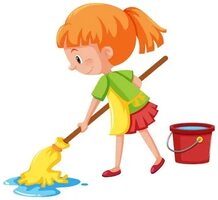 Труд детей дома
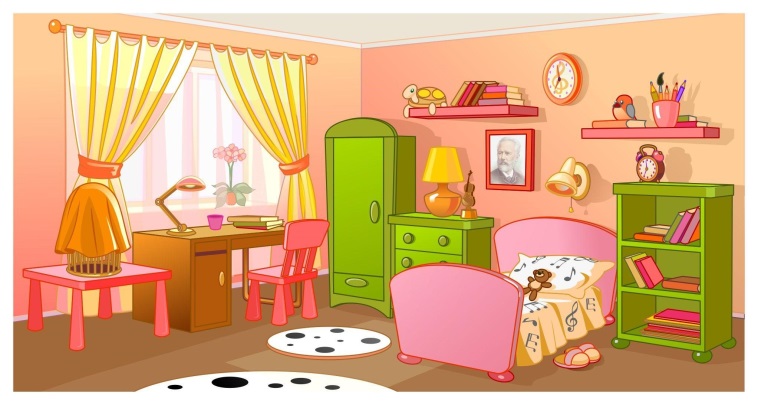 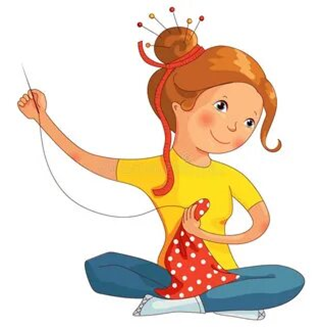 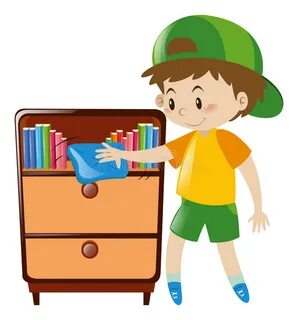 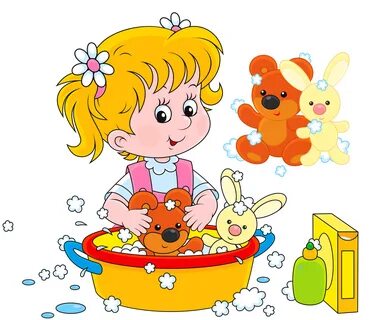 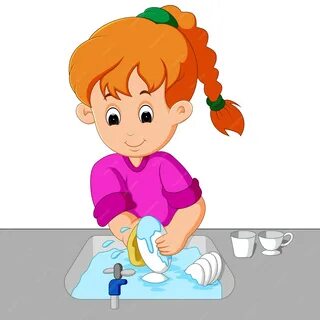 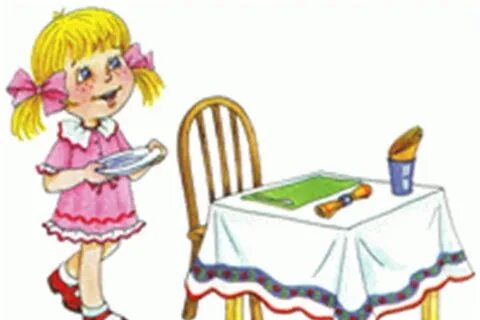 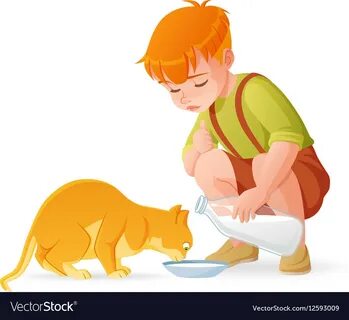 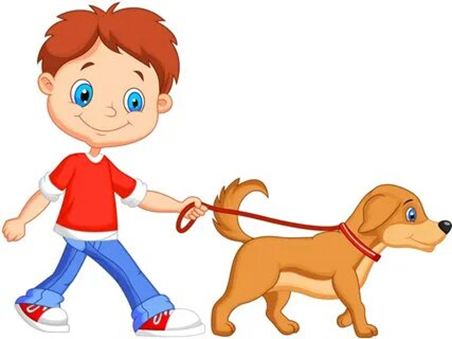 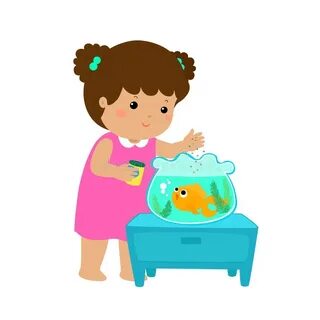 Труд детей по уходу за животными
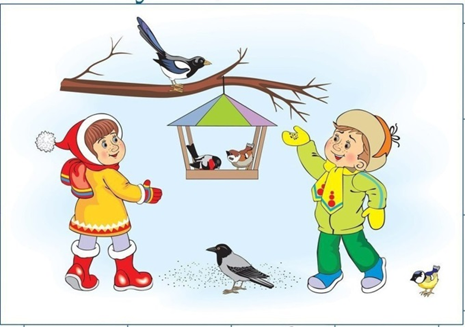 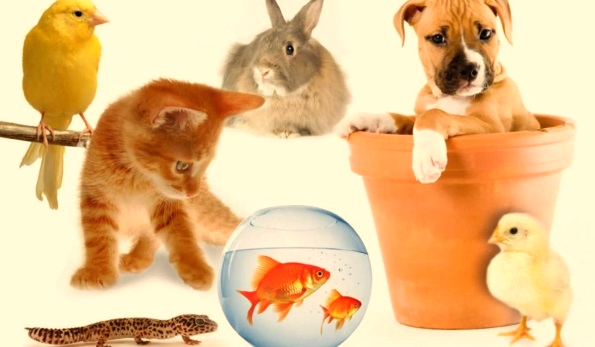 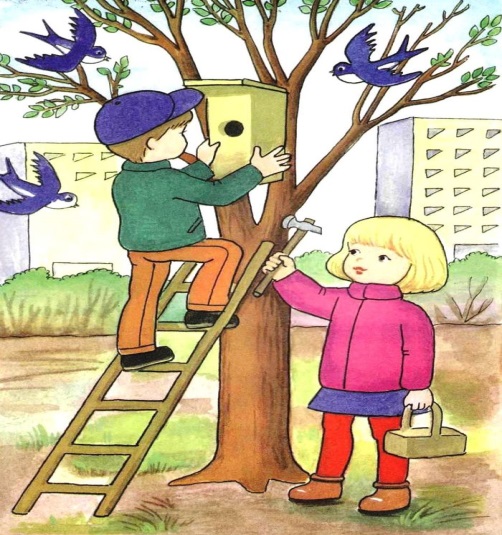 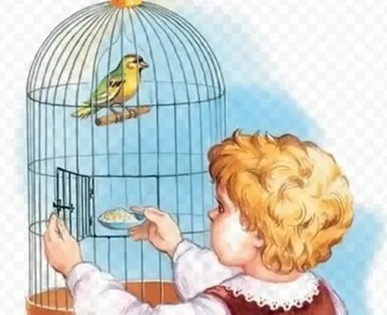 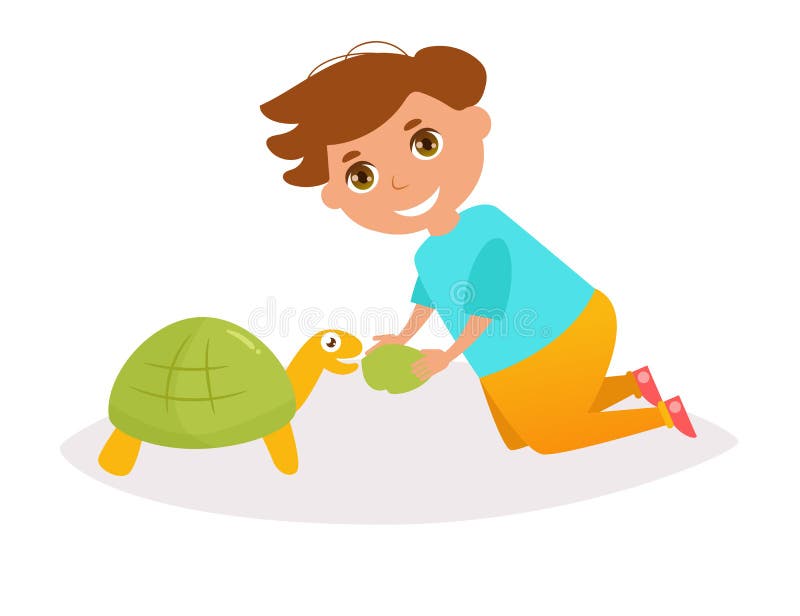 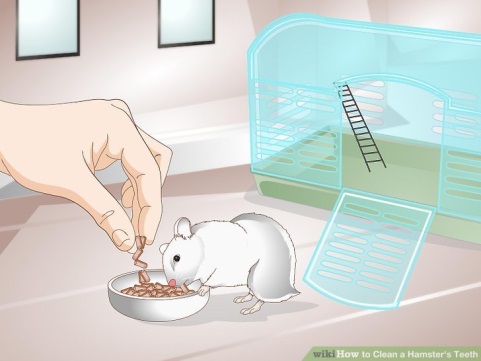 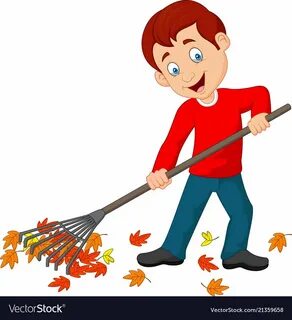 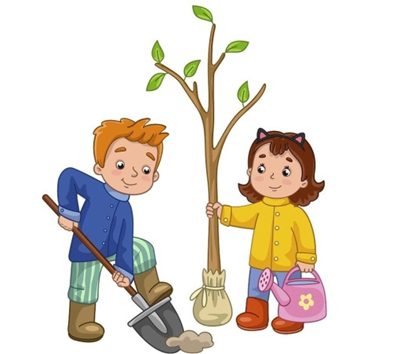 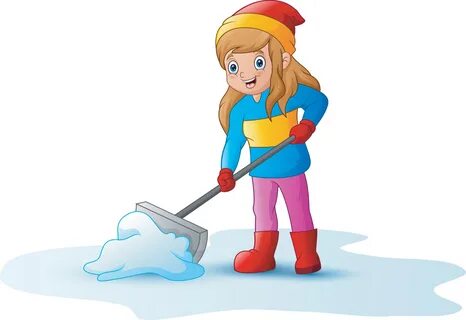 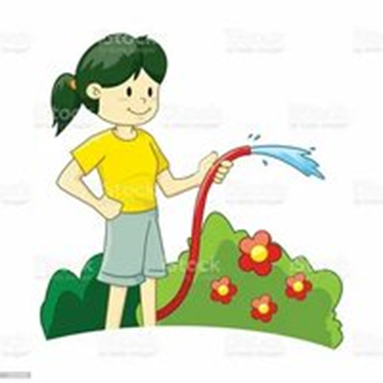 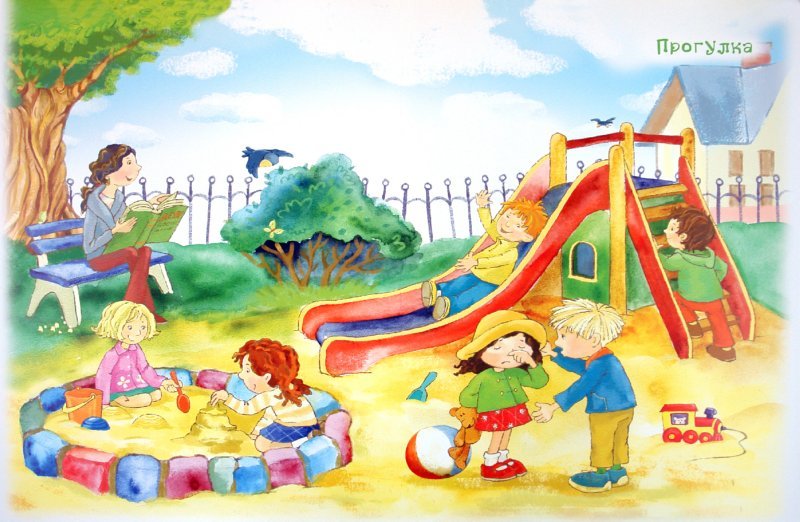 Труд детей на участке детского сада
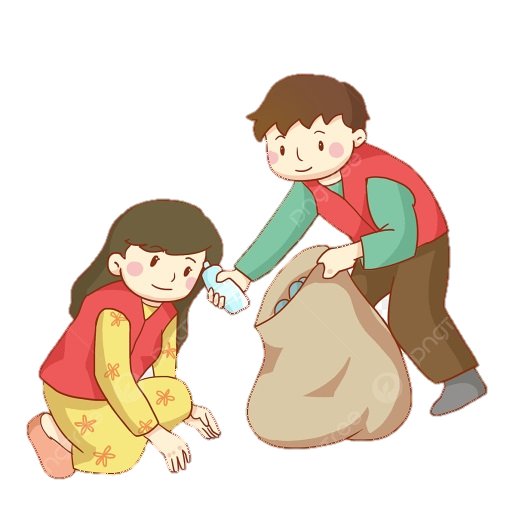 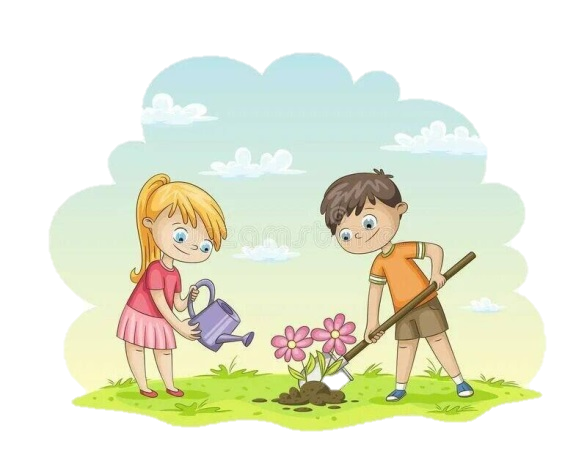 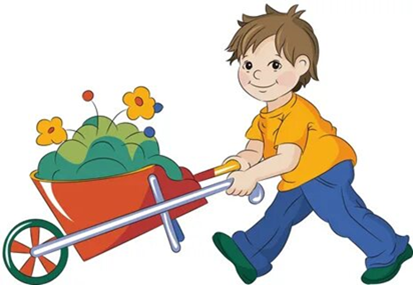 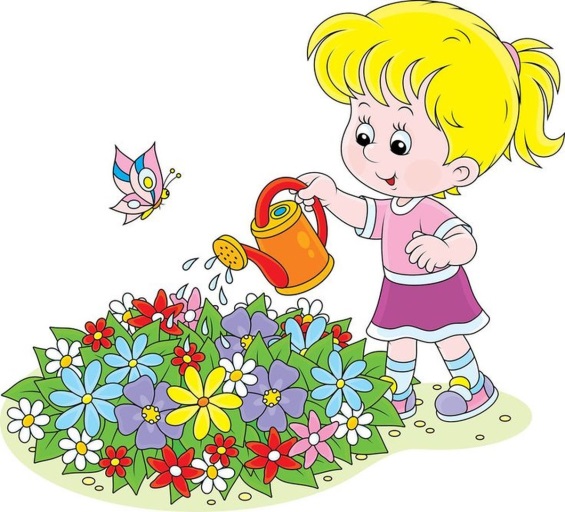 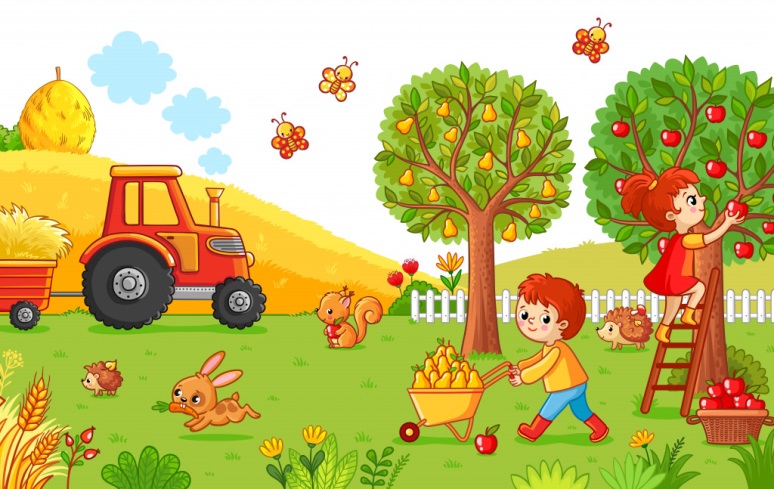 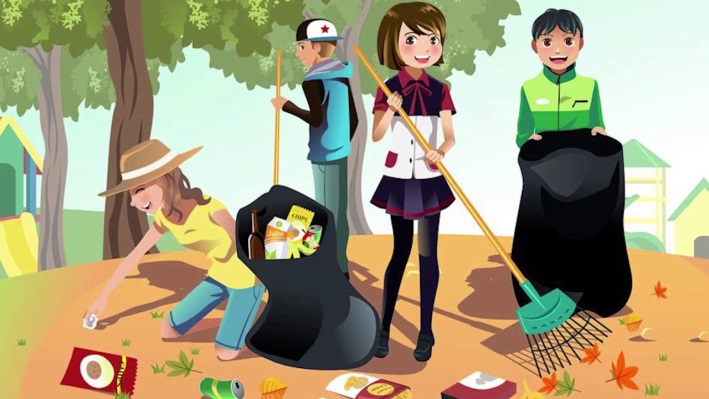 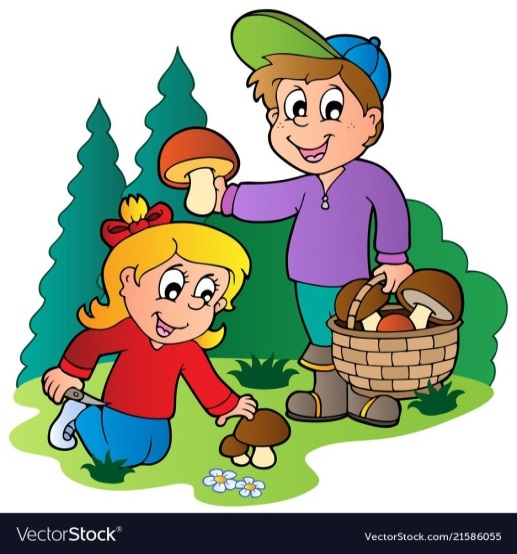 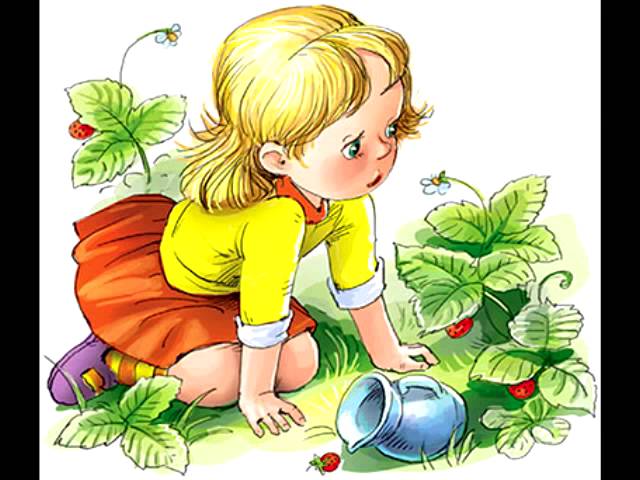 Труд детей в природе, в саду и огороде
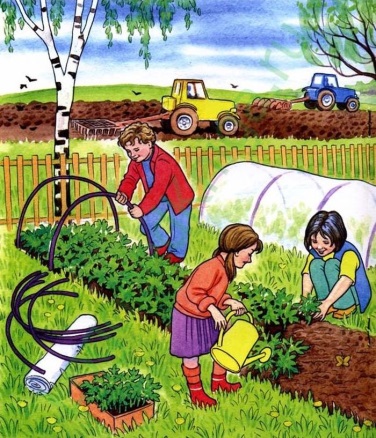 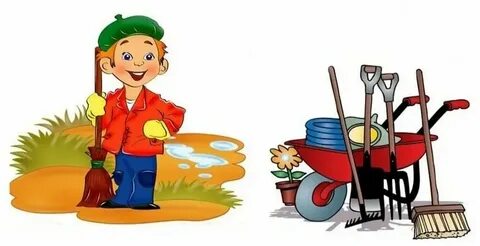 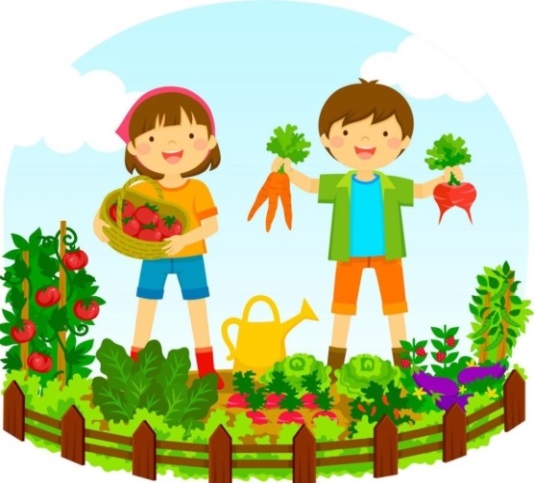 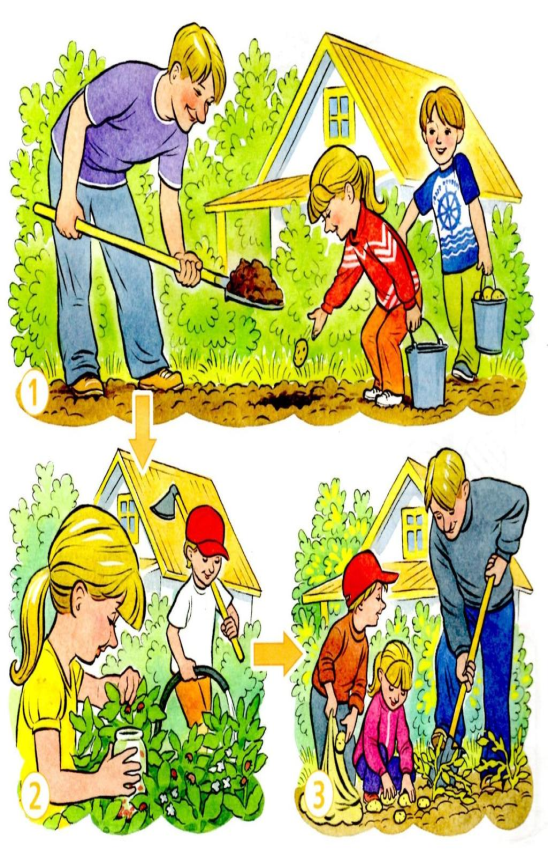 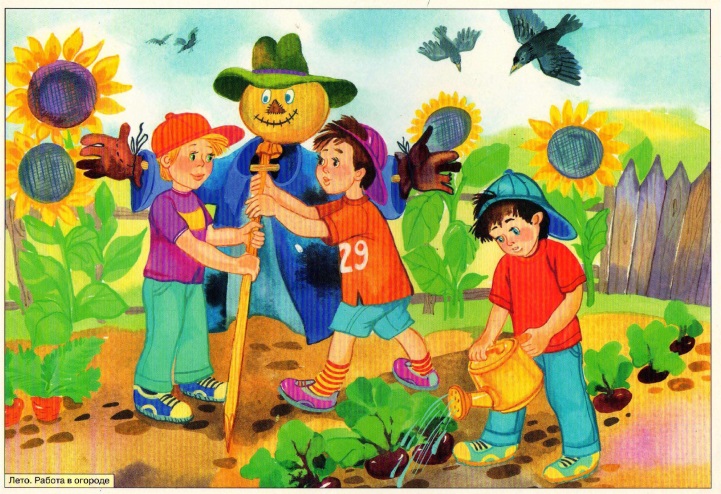 На заметку родителям
Для ребенка и взрослых важна радость труда – позитивные эмоции. Не старайтесь заменить радость труда и общения новой игрушкой или сладостью.
Важно!
Правильно придумать и организовать труд ребенка, сделать его ежедневной практикой.